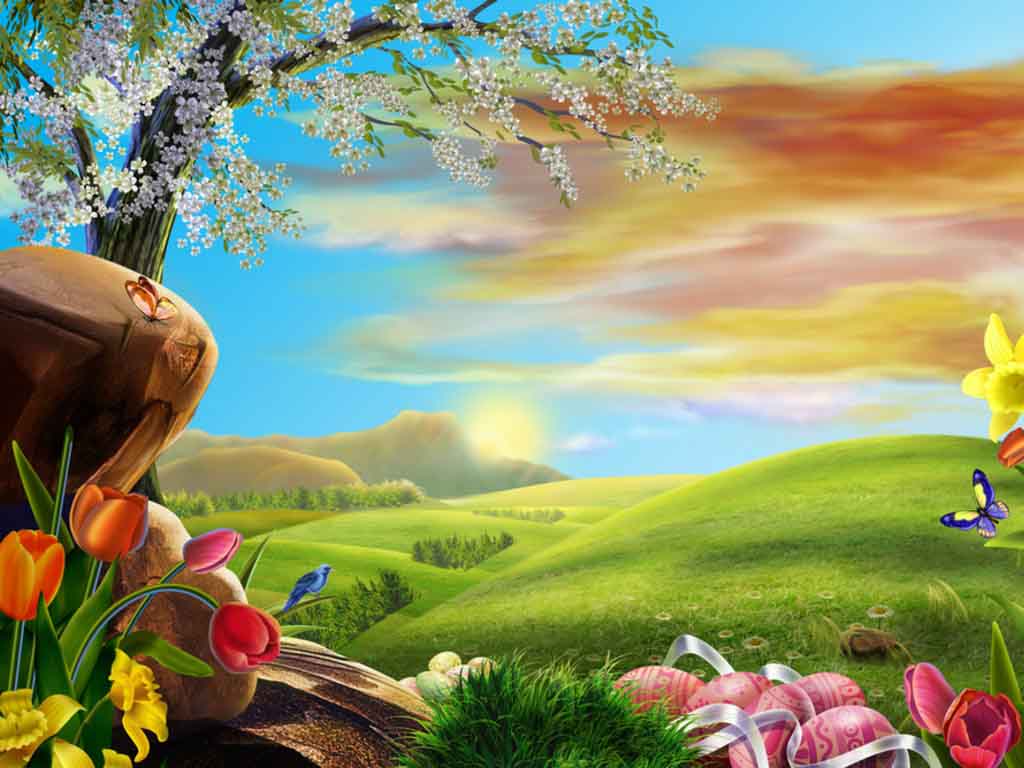 بِسْمِ اللَّهِ الرَّحْمَنِ الرَّحِيمِ
قَالَ رَبِّ اشْرَحْ لِي صَدْرِي (25) وَيَسِّرْ لِي أَمْرِي (26) وَاحْلُلْ عُقْدَةً مِنْ لِسَانِي (27) يَفْقَهُوا قَوْلِي
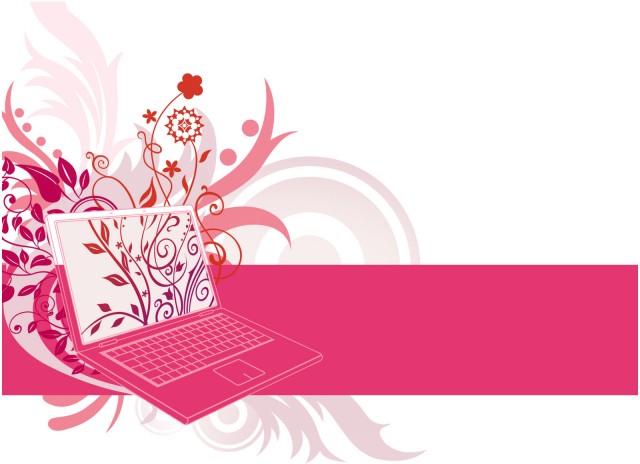 النسج الضامة Connective tissue
النسج الضامة Connective tissue
Connective tissue النسج الضامة
تعمل النسج الضامة على ربط اجزاء الجسم المختلفة بعضها ببعض , كما تقوم باسناد هذه الاجزاء ولهذا تدعى هذه النسج احيانا بالنسج الساندة Supporting tissue وتنشا النسج الضامة من نسيج يدعى النسيج المتوسط Mesenchymeوالذي ينشا بدوره من الطبقة الجنينية التي تدعى بالاديم المتوسط Mesoderm .
يتكون النسيج الضام بصورة عامة من عناصررئيسية ثلاث هي :-
1-الخلايا Cells , 2- الالياف Fibers, 3- المادة الاساس Ground substance
انواع الخلايا
الخلايا Cells
1-الارومة الليفية Fibroblast
وهي اكثر الخلايا شيوعا في النسيج الضام الهللي Areolar connective tissue  وتمتاز الخلية بكبر حجمها وتسطحها وبروزاتها البروتوبلازمية النحيفة . وتظهر مغزلية الشكل في المنظر الجانبي والنواة بيضوية الشكل تحتوي على مادة كروماتينية دقيقة وتحتوي على نوية او نويتين . ان هذه الخلية مسؤولة عن تكوين الالياف ولها دور في تكوين معظم المادة الاساس وتدعى الارومة الليفية الناضجة والكبيرة العمر وغير الفعالة بالخلية الليفية Fibrocyte.
2- خلية النسيج المتوسط غير المتمايزة Undifferentiated mesenchymal cells
تدخل هذه الخلية في تركيب النسج الجنينية الضامة ومنها النسيج المتوسط Mesenchyme ويعتقد ان بعض الخلايا الجنينية لهذا النسيج تبقى في البالغ . وتشبه الارومة الليفية خلية النسيج المتوسط عدا كون الاولى اكبر حجما .
-البلعم الكبري Macrophage
شكل الخلية غيرمنتظم وذوبروزات قصيرة غير حادة . عند تحفيزها تظهر حركة اميبية زتتضح بروزاتها الكثيرة الممتدة في اتجاهات مختلفة . النواة بيضوية وهي ادكن صبغة من نواة الارومة الليفية . النويات غير واضحة كذلك يتلون السايتوبلازم بصورة افضل من ما هوعليه في الارومة الليفية وقد يحتوي على الفجوات ولهذه الخلية القابلية على التهام الدقائق الغريبة ولهذا يصبح السايتوبلازم حاويا على الدقائق الملتهمة . تسهم البلاعم الكبرية في التفاعلات المناعية في الجسم وكذلك تكون جزءا من الجهاز البطاني الشبكي Reticulo-endothelial system  الذي تتصف خلاياه بقابليتها البلعمية .
4-الخلية البدينة Mast cells 
خلية واسعة الانتشار في النسيج الضام كبيرة الحجم تقريبا بيضوية الشكل تكون حدودها الخارجية غير منتظمة ويحتوي سايتوبلازمها حبيبات كبيرة تتلون بالملونات القاعدية ونواة الخلية صغيرة كروية غير واضحة وتعمل هذه الخلية على :- 
1-تكوين مادة مانعة للتخثرمماثلة للكبدين  Heparin
2-تكوين مادة الهستامين Histamine الموسعة للاوعية الدموية
5-الخلية البلازمية Plasma cell
انتشارها غير واسع في النسج الضامة بصورة عامة ولكنها توجد غالبا في الاغشية المصلية Serous membranes والنسيج اللمفي وتكثر في مواقع الالتهابات المزمنة . الخلية صغيرة الحجم كروية اوبيضوية  الشكل واضحة الحدود . والنواة كروية او بيضوية غير مركزية الموقع والمادة الكروماتينية في داخل النواة مرتبة شعاعيا بشكل كتل قرب الغلاف النووي مكونة شكلا مشابها لارقام الساعة وتظهر عادة منطقة غير متلونة قرب النواة هي منطقة جهاز كولجي والجسيم المركزي .
6-الخلية الشحمية او الدهنية Adipose cell or Fat cell 
وتوجد بشكل مفرد او مجاميع صغيرة قرب النسيج الضام الهللي بالقرب من الاوعية الدموية الصغيرة واذا ما تجمعت الخلية الشحمية او الدهنية بشكل مجاميع كبيرة تكون النسيج الشحمي Adipose tissue. والخلية الدهنية البالغة كروية الشكل تحتوي قطيرة واحدة كبيرة من الدهن يحيط  بها طبقة نحيفة من السايتوبلازم . ولان الخلية الدهنية البالغة غير قادرة على الانقسام الخيطي الاعتيادي لهذا يمكن ان تتكون الخلايا الدهنية الجديدة في اي وقت صمن النسيج الضام ومن خلايا غير متخصصة تدعى بخلايا النسيج المتوسط
7-الخلية الصباغية Pigment cell 
وهذه الخلية نادرة الوجود في النسيج الضام المفكك ولكنها توجد عادة في النسيج الضام الكثيف للجلد وفي الغشاء الذي يحيط بالدماغ والحبل الشوكي والمسمى بالام الحنون Piamater وفي الطبقة المشيمية للعين Choroid coat ومن الخلايا الصباغية الخلايا الملانية Melanocyte التي تشتق من العرف العصبي Neural crest . للخلية بروزات سايتوبلازمية غير منتظمة وكما يحتوي السايتوبلازم على حبيبات صباغية صغيرة تدعى بالجسيمات الملانية Melanosomes.
8-الخلية الشبكية Reticular cell
خلية نجمية الشكل على ارتباط وثيق بالالياف الشبكية . ولها بروزات سايتوبلازمية طويلة تظهر مرتبطة ببروزات الخلايل الاخرى المجاورة عدا ان السايتوبلازم لايكون مستمرا مع سايتوبلازم الخلية المجاورة وتشبه الخلية الشبكية في مظهرها خلية النسيج المتوسط ويمكن ان تتحول الى انواع اخرى من الخلايا كما تتخصص بعض الخلايا الشبكية لتكوين الالياف الشبكية . ويكون للبعض الاخر فاعلية بلعمية حيث تكون هذه الخلايا جزءا من جدار الجيب اللمفي  Lymphatic sinus في العقد اللمفية او الجيبانيات الدموية في الكبد والطحال وتدعى هذه الخلايا بالبلاعم الكبرية الثابتة Fixed macrophagesومن الممكن ان تتحول الى بلاعم كبرية حرة عندما يكون عدد البكتريا او الاجسام الغريبة كثيرا .
-الكريات البيض Leucocytes 
يمكن لبعض كريات الدم البيض ان توجد خارج الاوعية الدموية حيث تنسل الى النسيج الضام المحيط بالاوعية الدموية كالخلية اللمفية Lymphocytes وكذلك كريات الدم الحمضة Acidophilic والعدلة Neutrophilic  اما الخلية الوحيدة Monocyte فيندر ان تشاهد خارج النسيج الضام .
10-الخلية الغضروفية Chondrocytes 
توجد في النسيج الضام الغضروفي وشكلها كروي تقريبا .
11-الخلية العظمية Osteocyte
توجد في النسيج الضام العظمي ولها شكل نجمي .
- الالياف Fibers
وتشمل الانواع الاتية :-
1-الالياف البيض او المغراوية Collagenous fibers
وتظهر بشكل حزم متموجة تسير باتجاهات مختلفة وتتكون كل حزمة Bundle  من الياف Fibersوكل ليف يتكون بدوره من عدد كبير من اللييفات Fibrils موازية بعضها لبعض ومتماسكة بعضها مع بعض بوساطة مادة ملاطية سمنتية واللييف اصغر وحدة يمكن ان تظهر تحت القوى الكبرى للمجهر الضوئي .
2- الالياف الصفر او المرنةElastic fibers  Yellow or
تكون الالياف الصفر طويلة ورفيعة وقد تكون بشكل شرائط سميكة او صفائح مثقبة تتفرع الالياف الصفر وتلتقي وتوجد بصورة مفردة ولاتشكل حزما وتكون مرنة سهلة التمدد وتكون الارومات الليفية من نوع خاص من الالياف الصفر .
- الالياف الشبكية Reticular Fibers 
الالياف الشبكية تتفرع وتتشابك فروعها مكونة ما يشبه الشبكة وتظهر تحت المجهر الالكتروني مكونة لييفات مشابهة في التركيب للييفات الالياف البيض ولهذا يمكن عدها اليافا بيضا فتية غير تامة التكوين وذلك لان هذا النوع من الالياف هو اول انواع الالياف ظهورا في الجنين وتظهر الالياف الشبكية مستمرة مع الالياف البيض في بعض المناطق وهذه تظهر مرحلة تحول النوع الاول الى النوع الثاني . تكثر الالياف الشبكية في الاعضاء اللمفية عادة وفي الحدود بين النسيج الضام والنسج الاخرى .
3-المادة الاساس Ground substance
وهي مادة شفافة متجانسة ليس لها شكل معين وقد يكون قوامها سائلا او نصف سائل او جيلاتيني او صلب تشغل المسافات بين الخلايا او الالياف . وتتكون المادة الاساس بشكل رئيسي من Glycosaminoglycans متعدد السكريد Polysaccharides ويحتوي على سكريات امينية وبروتينات سكرية Glycoprotein ومعظم الكلايكوز امينوكلايكان يرتبط ببروتين مكونا الارومات الليفية .
انواع النسج الضامة
1-النسيج الميزنكيمي( المتوسط) Mesenchymal Tissue
يوجد هذا النسيج في الاجنة في الاسابيع الاولى من عمرها ثم ياخذ بالاختفاء تدريجيا حيث يتخصص ويتحول الى انواع اخرى من النسج ويتكون من خلايا تدعى بخلايا النسيج المتوسط .وتنغمر هذه الخلايا ضمن مادة بينية سائلة .
2- النسيج الضام الهللي Areolar Connective Tissue 
يدخل في تركيب هذا النسيج اغلب العناصر المكونة للنسيج الضام حيث يتكون من مادة اساس شبه سائلة تحتوي على الياف بيض وهي السائدة والياف صفر وقليل من الالياف الشبكية . اما  خلاياه تكون كثيرة ولكن الارومات الليفية والبلاعم الكبرية هي الاكثر شيوعا ,عموما يظهر هذا النسيج عند فحص معظم المقاطع الماخوذة في الجسم .وتنغمر فيه الاوعية الدموية والاعصاب وتتكون الاغشية المصلية Serous membrane  كالتي تكون في القلب والءتين والقناة الهظمية من نسيج ضام هللي يغطييه نسيج ظهاري حرشفي بسيط وكذلك المساريق Mesenteries  تتكون من نسيج ضام هللي محصور بين طبقتين من نسيج ظهاري حرشفي بسيط .
Areolar connective tissue
- النسيج الضام المخاطي او المخاطاني Mucous Connective Tissue
يوجد هذا النسيج في الحبل السري Umbilical Cord للجنين بشكل جيلاتين وارتونWarton ̓s Jelly ويوجد ايضا في الخلط الزجاجي للعين Vitreous humor في البالغ وقد وجد في لب السن الفتي . ويتكون هذا النسيج من الارومات الليفية ذات المظهر النجمي في المنظر السطحي ومغزلية في المنظر الجانبي وتقع هذه الخلايا ضمن ماددة اساس شبه جيلاتينية مخاطية تنتشر فيها الياف بيض دقيقة وكمية قليلة من الياف مطاطة وشبكية وقد تحتوي المادة الاساس بلاعم كبرية وخلايا لمفية .
 
4- النسيج الضام الدهني Adipose Connective Tissue 
توجد الخلايا الشحمية في النسسيج الضام الهللي وعند تجمعها باعداد كبيرة يسمى ذلك النسيج بالنسيج الشحمي .وتكون كل خلية شحمية فيه محاطة بشبكة من الالياف الشبكية الدقيقة ويوجد بين الخلايا الشحمية الارومات الليفية والخلايا اللمفية وكريات الدم البيض الحمضة والخلايا البدينة .
- النسيج الضام الشبكي Reticular Connective tissue  
وهونوع بدائي من الانسجة الضامة يتميز بوجود شبكة من الالياف الشبكية المرافقة للخلايا الشبكية . وتنغمر الخلايا والالياف ضمن المادة الاساس السائلة القوام غير المقبلة للملونات .يوجد هذا النسيج في الاعضاء اللمفية ونقي العظم Bone Marrow يشبه هذا النسيج النسيج المتوسط غير ان النسيج الضام تتداخل مع خلاياه خلايا لمفية وخلايا دموية اخرى .
 
النسيج الضام الكثيف Dense Connective Tissue  
يصنف هذا النسيج بالنسبة الى ترتيب الالياف السائدة فيه الى ما ياتي :-
النسيج الضام الكثيف غير المنتظم Dense Irregular connective Tissue 
يتخذ هذا النسيج شكل صفائح . الالياف تتشابك فيما بينها بغير انتظام وفي اتجاهات مختلفة ,ولذلك يقاوم التوتر في مختلف الاتجاهات .تكون الالياف البيض سائدة فضلا عن الالياف الصفر والشبكية بصورة قليلة . ان هذا النسيج يكون ادمة الجلد Dermis ويوجد بشكل سمحاق العظم Preiosteum وبشكل سمحاق الغضروف Perichondrium ويكون اغلفة تحيط بالعقد اللمفية Lymph nods والكبد والخصية ويكون اساس معظم اللفافاتFascias.
النسيج الضام الشحمي
النسيج الضام الكثيف المنتظم Dense Regular Connective Tisssue 
وتترتب الالياف في هذا النسيج بصورة منتظمة وبهذا يقاوم الشد في اتجاه واحد ويصنف بحسب نوع الالياف السائدة فيه الى :-
النسيج الضام المطاط Elastic Connective Tissue  
يحتوي هذا النسيج على الالياف الصفر بكمية كبيرة وتكون هذه الالياف بشكل شرائط سميكة تتفرع غالبا بزوايا حادة وتلتقي ويكون بعضها موازيا بعضها الاخر وتحاط بشبكة من الالياف الشبكية كما تشغل الفسح بين الالياف الصفر بقليل من الالياف البيض التي يبدو متموجة وبالارومات الليفية . يوجد هذا النسيج في الرباط القفوي Ligamentum nuchae في منطقة الرقبة في الحيوانات ذات الاربع والربط الصغيرة بين  الفقرات ويوجد هذا النسيج في الحبال الصوتية True Vocal Cord  وفي الاوعية الدموية , حيث تكون هذه المناطق معرضة للتمدد والرجوع الى حالتها الطبيعية عند زوال المؤثر .
النسيج الضام الليفي الابيض White Fibrous Connective Tissue 
يتمثل هذا النسيج بالاوتار Tendons التي تربط العضلات بالعظام ويتمثل ايضا بالسفق Aponeurous وبكثير من الربط . يتكون الوتر من عدد كبير من الالياف البيض الموازية بعضها لبعض التي تحصر بينها الارومات الليفية المسماة في هذه الحالة بالخلايا الوترية .
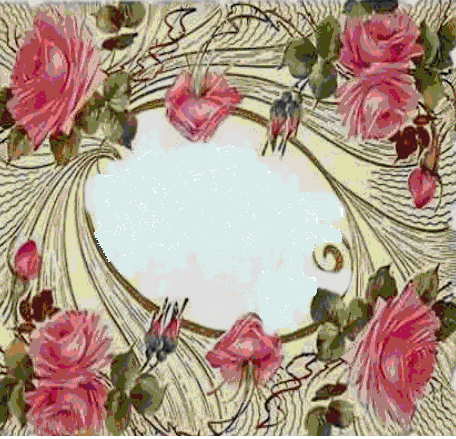 Thank you